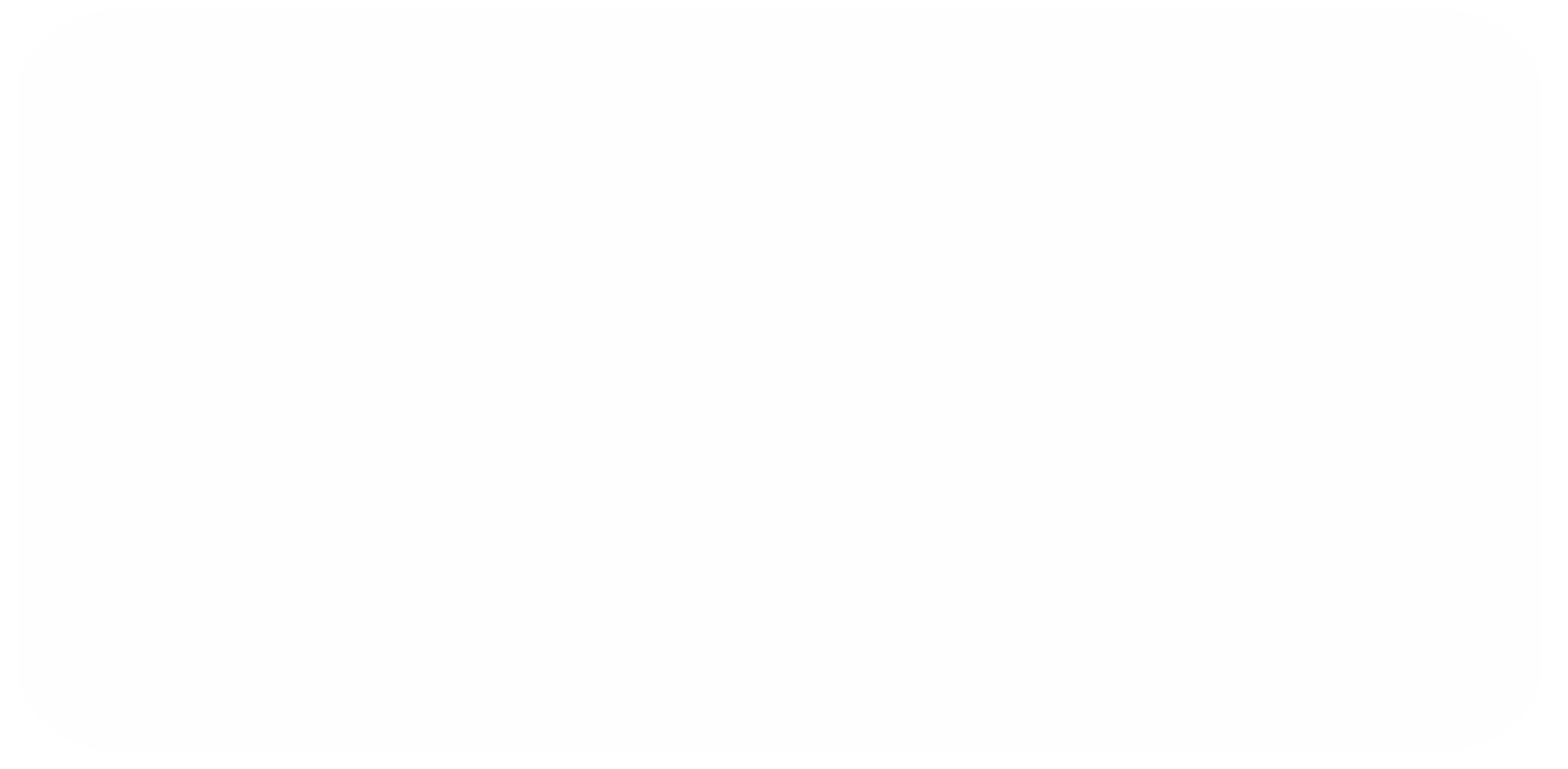 FREE PPT TEMPLATES
Insert the Subtitle of Your Presentation
https://www.freeppt7.com
LOGO
Add title
Add title
Add title
Add title
Add your text content here. Add your text content here. Add your text content here.
Add your text content here. Add your text content here. Add your text content here.
Add your text content here. Add your text content here. Add your text content here.
Add your text content here. Add your text content here. Add your text content here.
02
03
04
01
STEP  THREE
STEP  ONE
STEP  TWO
STEP  FOUR
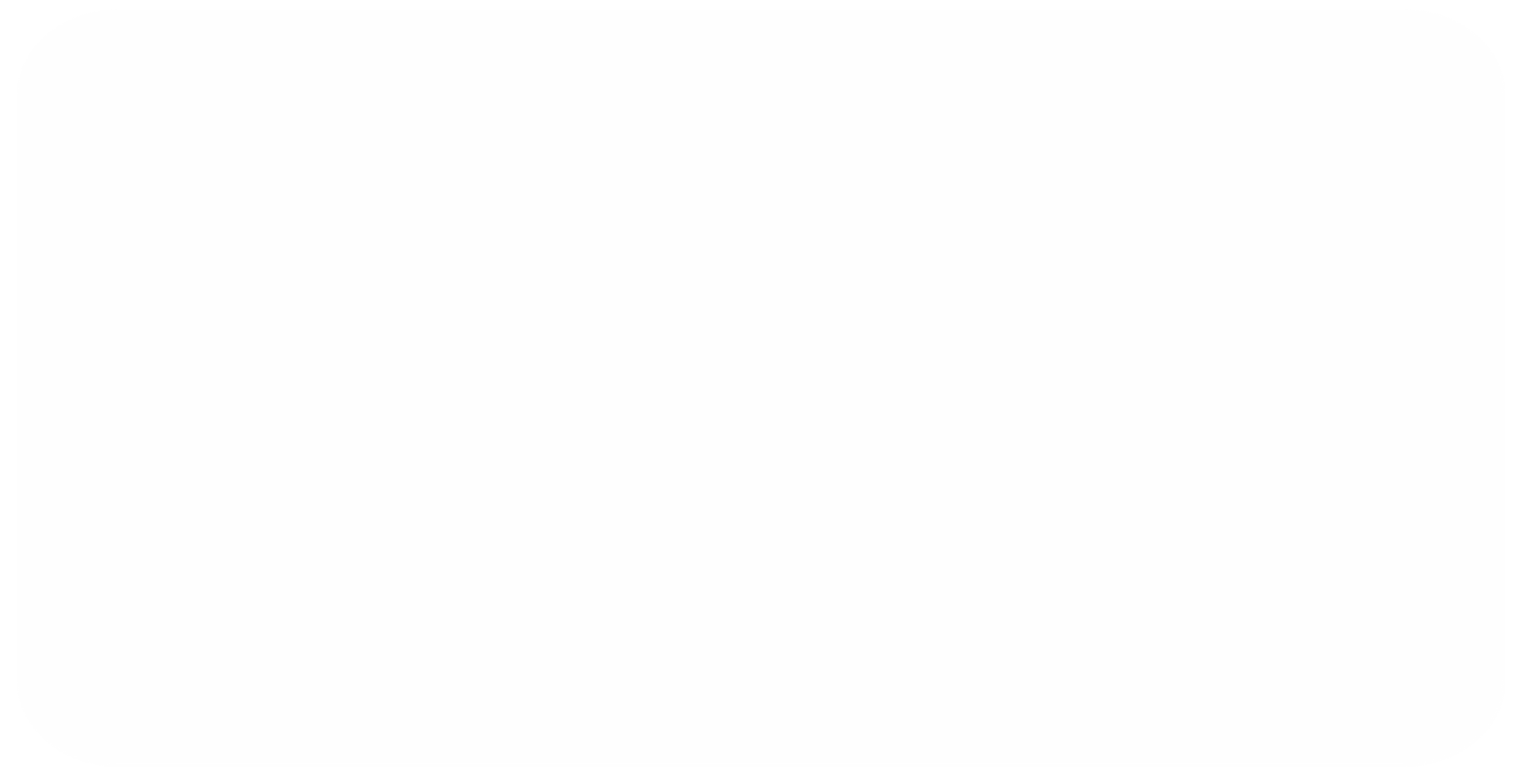 CONTENTS
LOGO
01
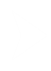 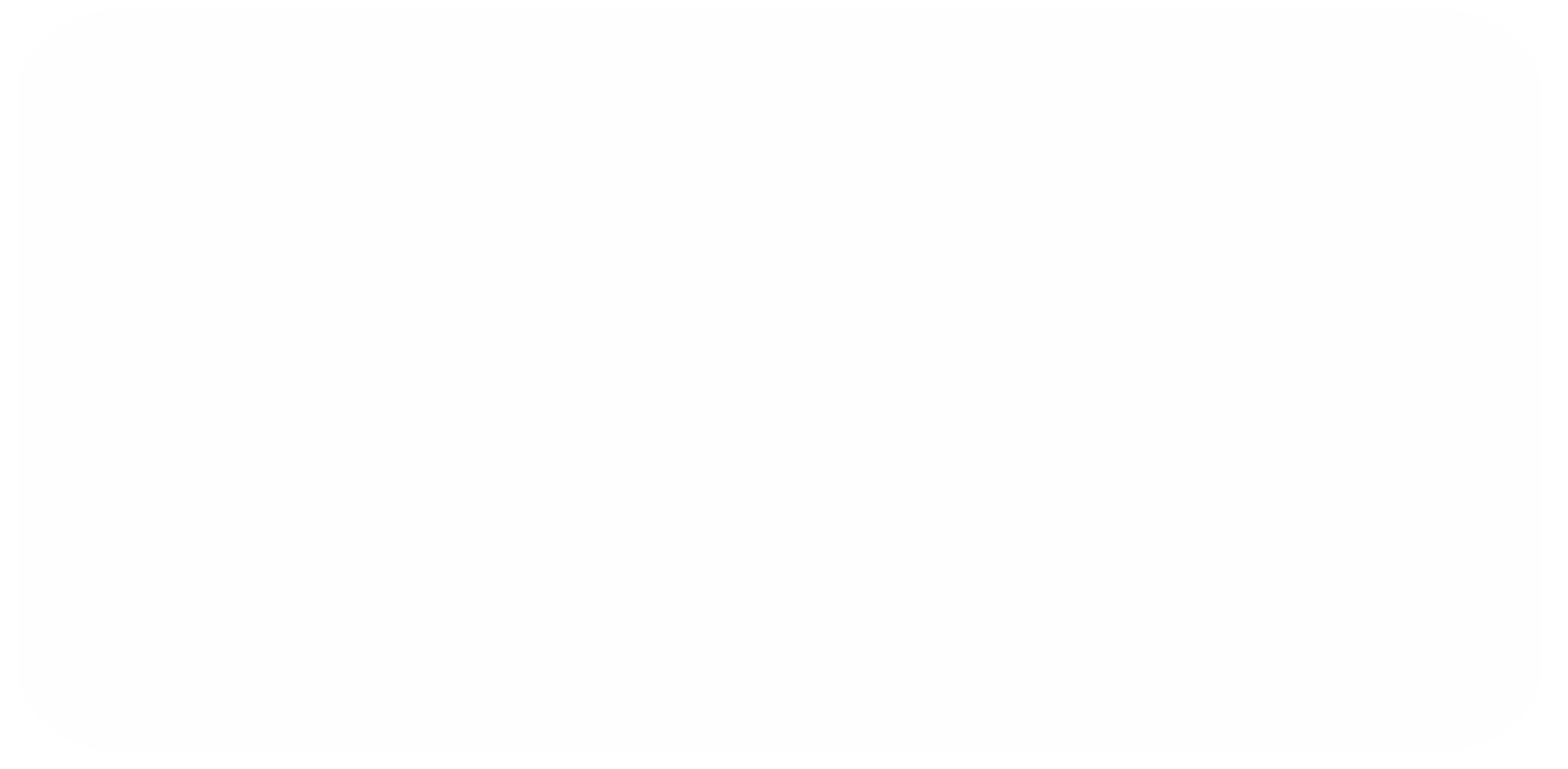 PART ONE
Add title text
Add your text content here. Add your text content here. Add your content. Add your content here.Add your text content.Add your text content.
商务工作汇报/互联网科技行业/工作总结
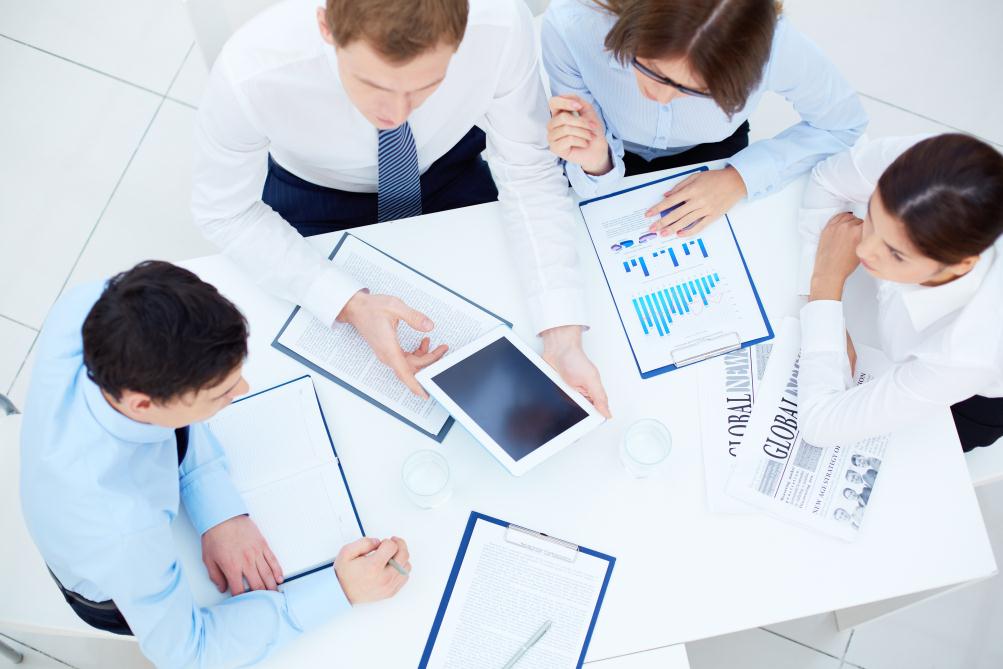 Add title text
Click here to add text content, such as keywords, some brief introductions, etc.
Add title text
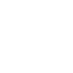 Click here to add text content, such as keywords, some brief introductions, etc.
Add title text
Click here to add text content, such as keywords, some brief introductions, etc.
50
50
25
75
25
75
18%
54%
0
100
0
100
Add title text
Add title text
Click here to add text content, such as keywords, some brief introductions, etc.
Click here to add text content, such as keywords, some brief introductions, etc.
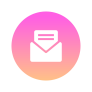 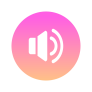 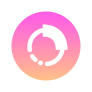 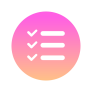 Add title text
Add title text
Add title text
Add title text
Click here to add text content, such as keywords, some brief introductions, etc.
Click here to add text content, such as keywords, some brief introductions, etc.
Click here to add text content, such as keywords, some brief introductions, etc.
Click here to add text content, such as keywords, some brief introductions, etc.
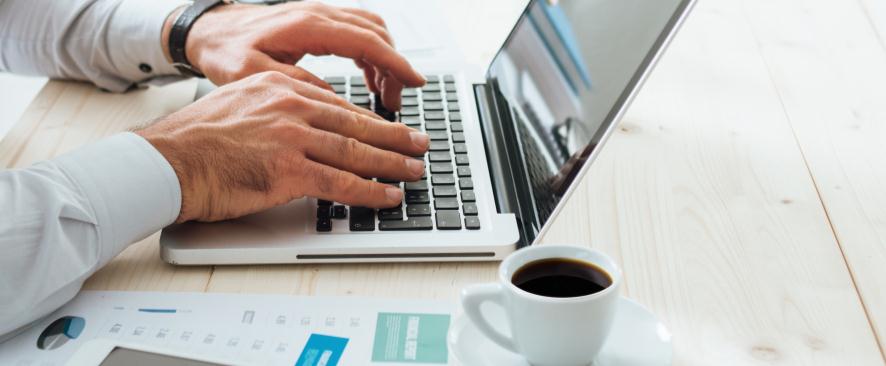 78,941$
Click here to add text content, such as keywords, some brief introductions, etc.
Add title text
Click here to add text content, such as keywords, some brief introductions, etc.
Add title text
Click here to add text content, such as keywords, some brief introductions, etc.
Add title text
Click here to add text content, such as keywords, some brief introductions, etc.
Add title text
Click here to add text content, such as keywords, some brief introductions, etc.
Add title text
Click here to add text content, such as keywords, some brief introductions, etc.
行业PPT模板http://www.1ppt.com/hangye/
LOGO
02
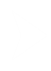 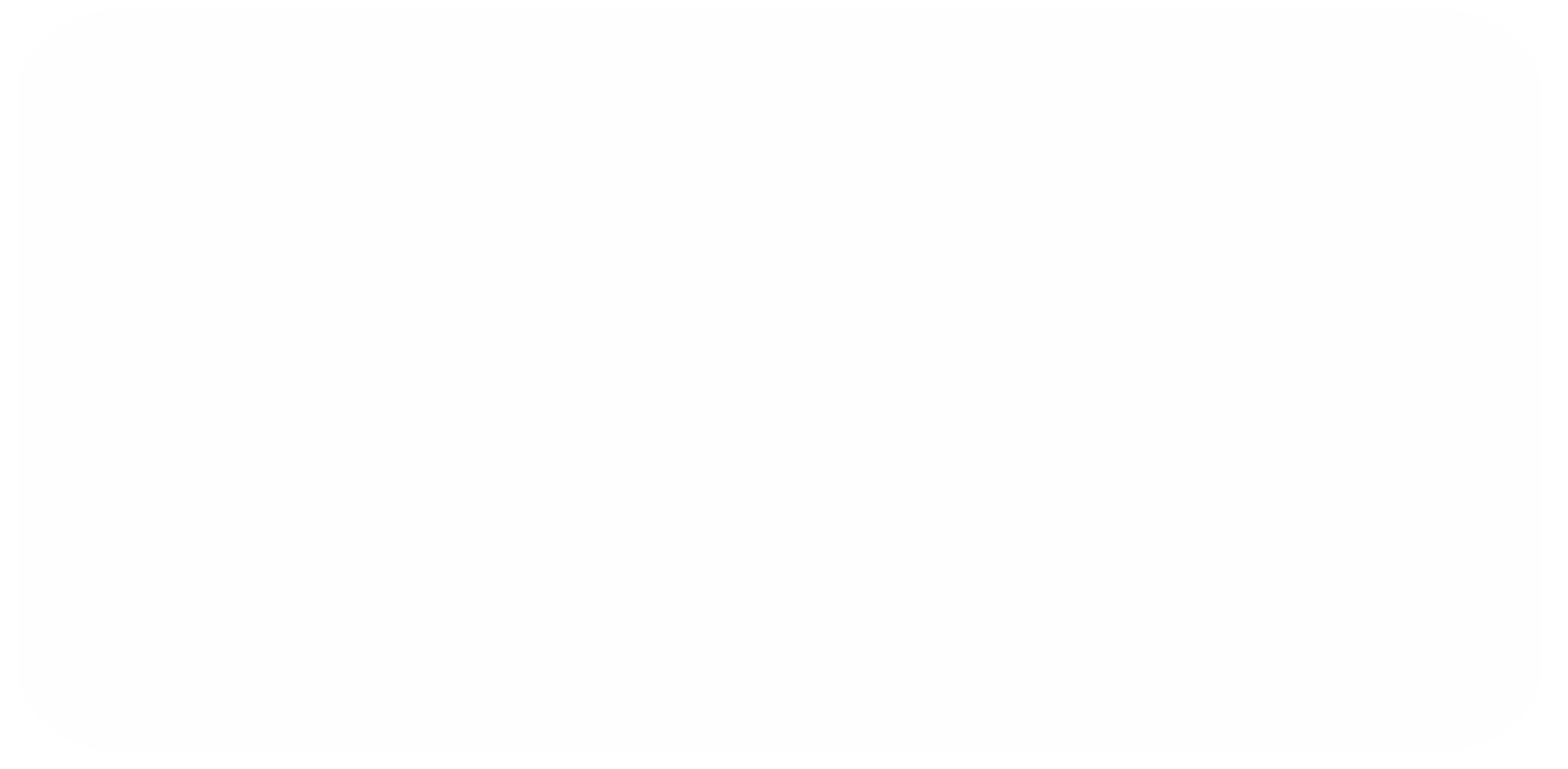 PART TWO
Add title text
Add your text content here. Add your text content here. Add your content. Add your content here.Add your text content.Add your text content.
商务工作汇报/互联网科技行业/工作总结
87
Add title text
Click here to add text content, such as keywords, some brief introductions, etc.
Content
56
Add title text
Click here to add text content, such as keywords, some brief introductions, etc.
Content
34
Add title text
Click here to add text content, such as keywords, some brief introductions, etc.
Content
WORK REPORT
DESCRIBE
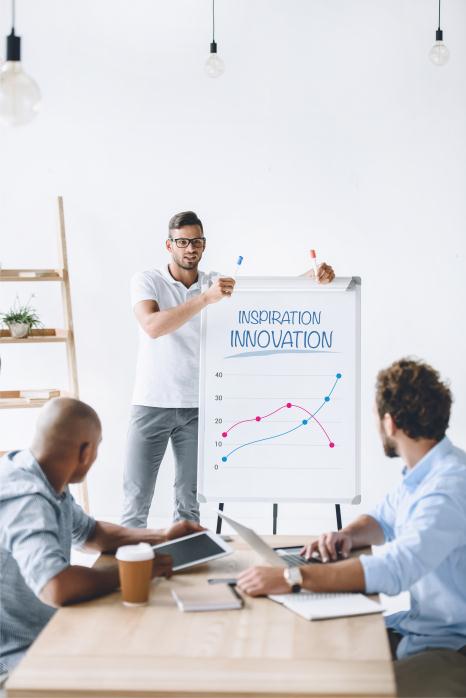 Click here to add text content, such as keywords, some brief introductions, etc.
w
Click here to add text content, such as keywords, some brief introductions, etc.
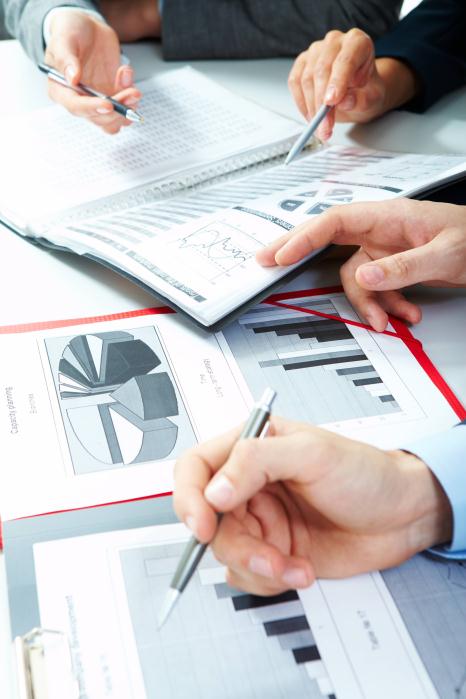 Click here to add text content, such as keywords, some brief introductions, etc.Click here to add text content, such as keywords, some brief introductions, etc.
Add title text
Add title text
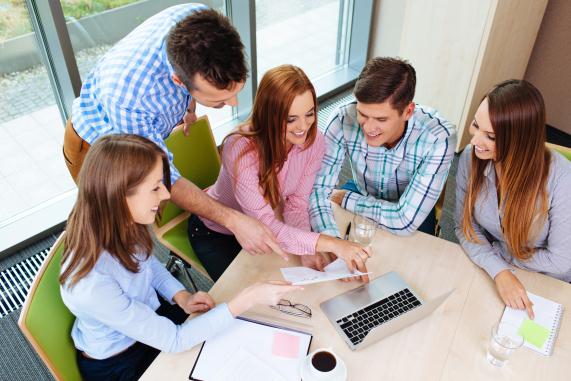 Click here to add text content, such as keywords, some brief introductions, etc.
Click here to add text content, such as keywords, some brief introductions, etc.
Add title text
Add title text
Click here to add text content, such as keywords, some brief introductions, etc.
Click here to add text content, such as keywords, some brief introductions, etc.
Add title text
Add title text
Click here to add text content, such as keywords, some brief introductions, etc.
Click here to add text content, such as keywords, some brief introductions, etc.
LOGO
03
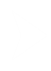 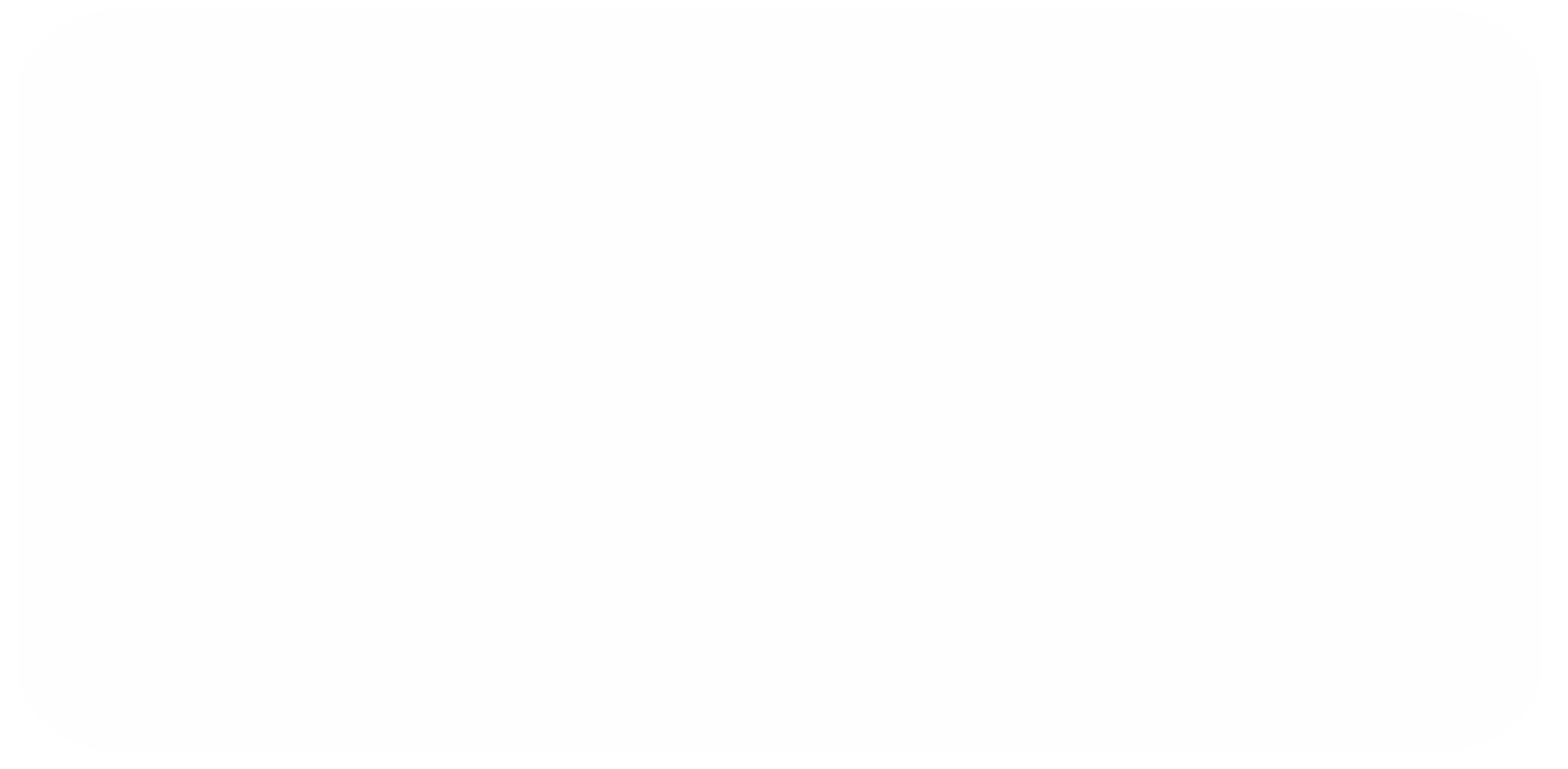 PART THREE
Add title text
Add your text content here. Add your text content here. Add your content. Add your content here.Add your text content.Add your text content.
商务工作汇报/互联网科技行业/工作总结
Add title text
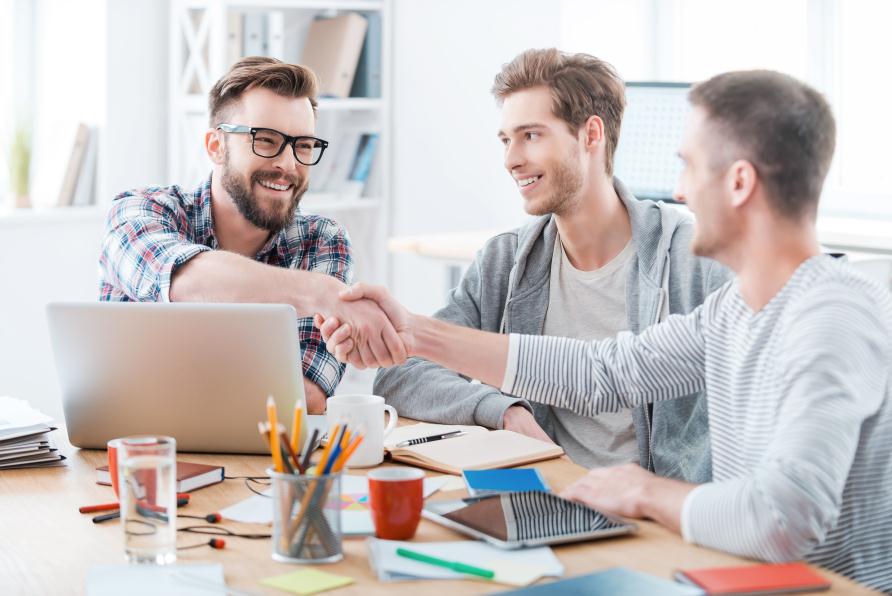 Click here to add text content, such as keywords, some brief introductions, etc.
Add title text
Click here to add text content, such as keywords, some brief introductions, etc.
Add title text
Click here to add text content, such as keywords, some brief introductions, etc.
Add title text
Add title text
01
02
Click here to add text content, such as keywords, some brief introductions, etc.
Click here to add text content, such as keywords, some brief introductions, etc.
25%
25%
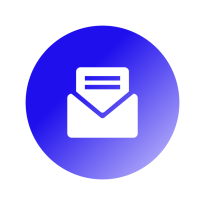 Add title text
25%
25%
Add title text
03
04
Click here to add text content, such as keywords, some brief introductions, etc.
Click here to add text content, such as keywords, some brief introductions, etc.
Click here to add text content, such as keywords, some brief introductions, etc.
Add title text
Add title text
Click here to add text content, such as keywords, some brief introductions, etc.
Click here to add text content, such as keywords, some brief introductions, etc.
Add title text
Add title text
Add title text
Add title text
BUSINESS REPORT
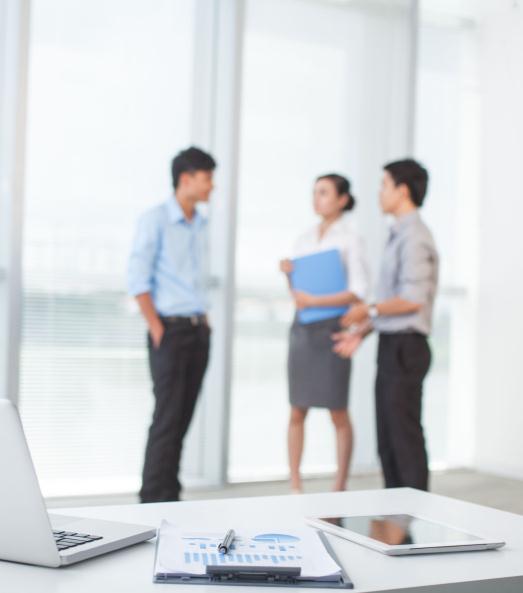 99%
Add title text
90%
Click here to add text content, such as keywords, some brief introductions, etc.
80%
75%
LOGO
04
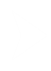 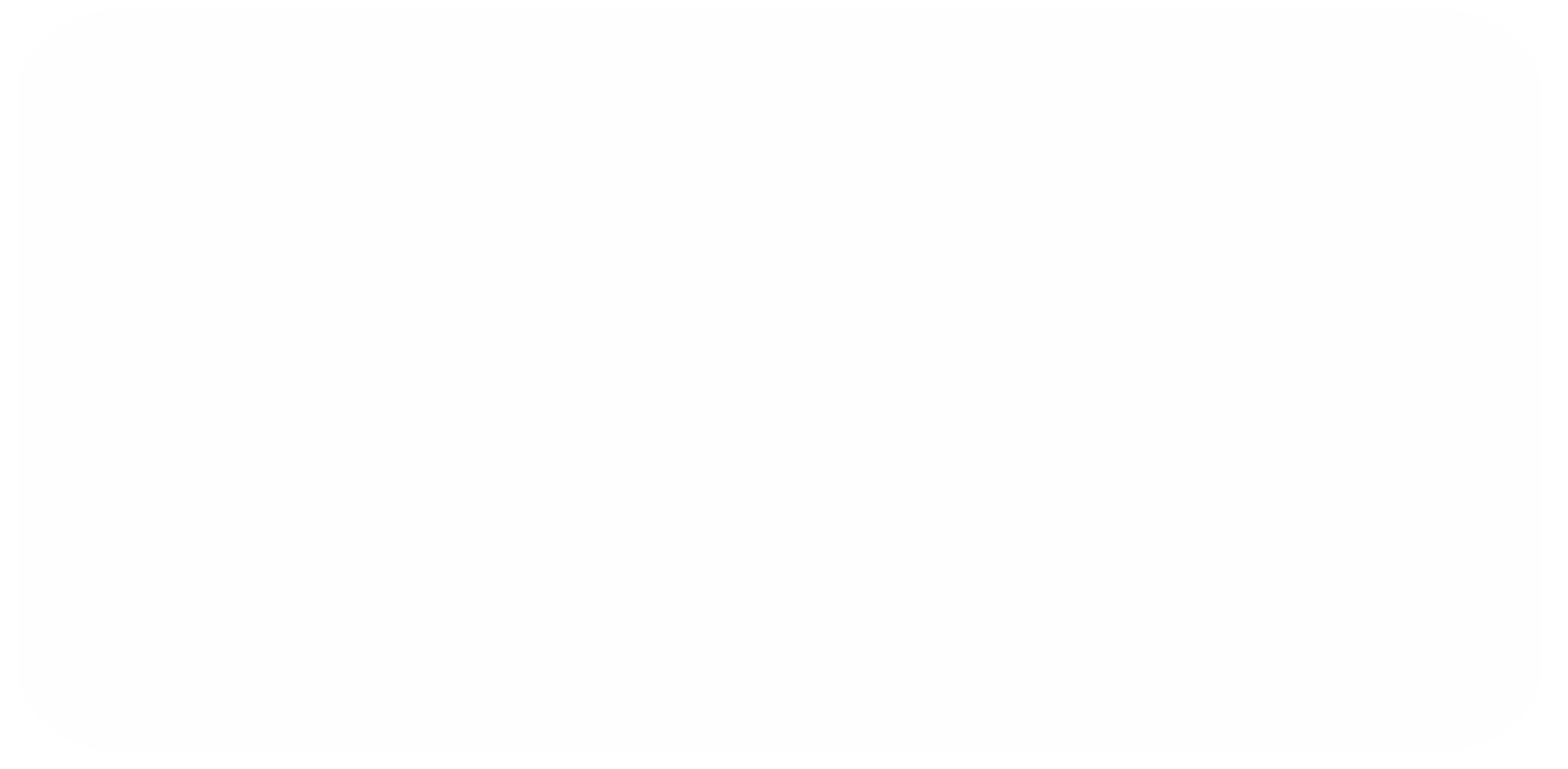 PART FOUR
Add title text
Add your text content here. Add your text content here. Add your content. Add your content here.Add your text content.Add your text content.
商务工作汇报/互联网科技行业/工作总结
Add title text
Click here to add text content, such as keywords, some brief introductions, etc.
Add title text
Click here to add text content, such as keywords, some brief introductions, etc.
Add title text
Click here to add text content, such as keywords, some brief introductions, etc.
Add title text
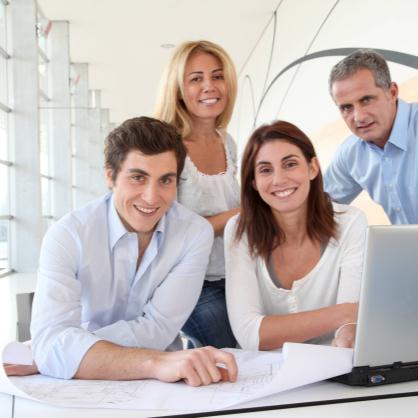 Click here to add text content, such as keywords, some brief introductions, etc.
Add title
Click here to add text content, such as keywords, some brief introductions, etc.
Add title text
Click here to add text content, such as keywords, some brief introductions, etc.
Add title text
Click here to add text content, such as keywords, some brief introductions, etc.
Add title text
Add title text
64%
64%
Click here to add text content, such as keywords, some brief introductions, etc.
Click here to add text content, such as keywords, some brief introductions, etc.
Add title text
Add title text
Click here to add text content, such as keywords, some brief introductions, etc.
Click here to add text content, such as keywords, some brief introductions, etc.
90%
90%




254
Add title text
100
Add title text
532
Add title text
467
Add title text
Click here to add text content, such as keywords, some brief introductions, etc.Click here to add text content, such as keywords, some brief introductions, etc.Click here to add text content, such as keywords, some brief introductions, etc.

Click here to add text content, such as keywords, some brief introductions, etc.
Add title text
Click here to add text content, such as keywords, some brief introductions, etc.

Click here to add text content, such as keywords, some brief introductions, etc.
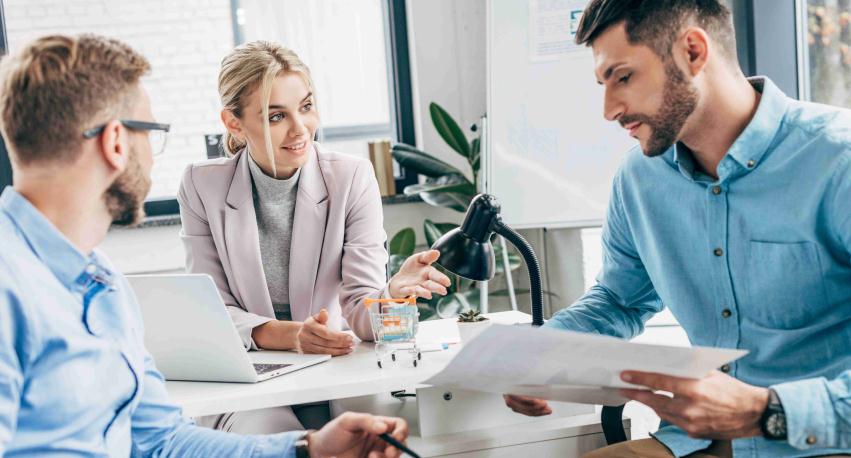 Please follow us for more information:
https://www.jpppt.com/ 
www.freeppt7.com
Pics: www.Pixabay.com
If you liked the presentation and want to thank, you can follow me on social networks 

https://www.youtube.com/c/Slidesfree

https://www.instagram.com/slidesfree/ 

https://www.facebook.com/freeppt7/

https://www.facebook.com/groups/best.PowerPoint.templates

https://twitter.com/freeppt7_com
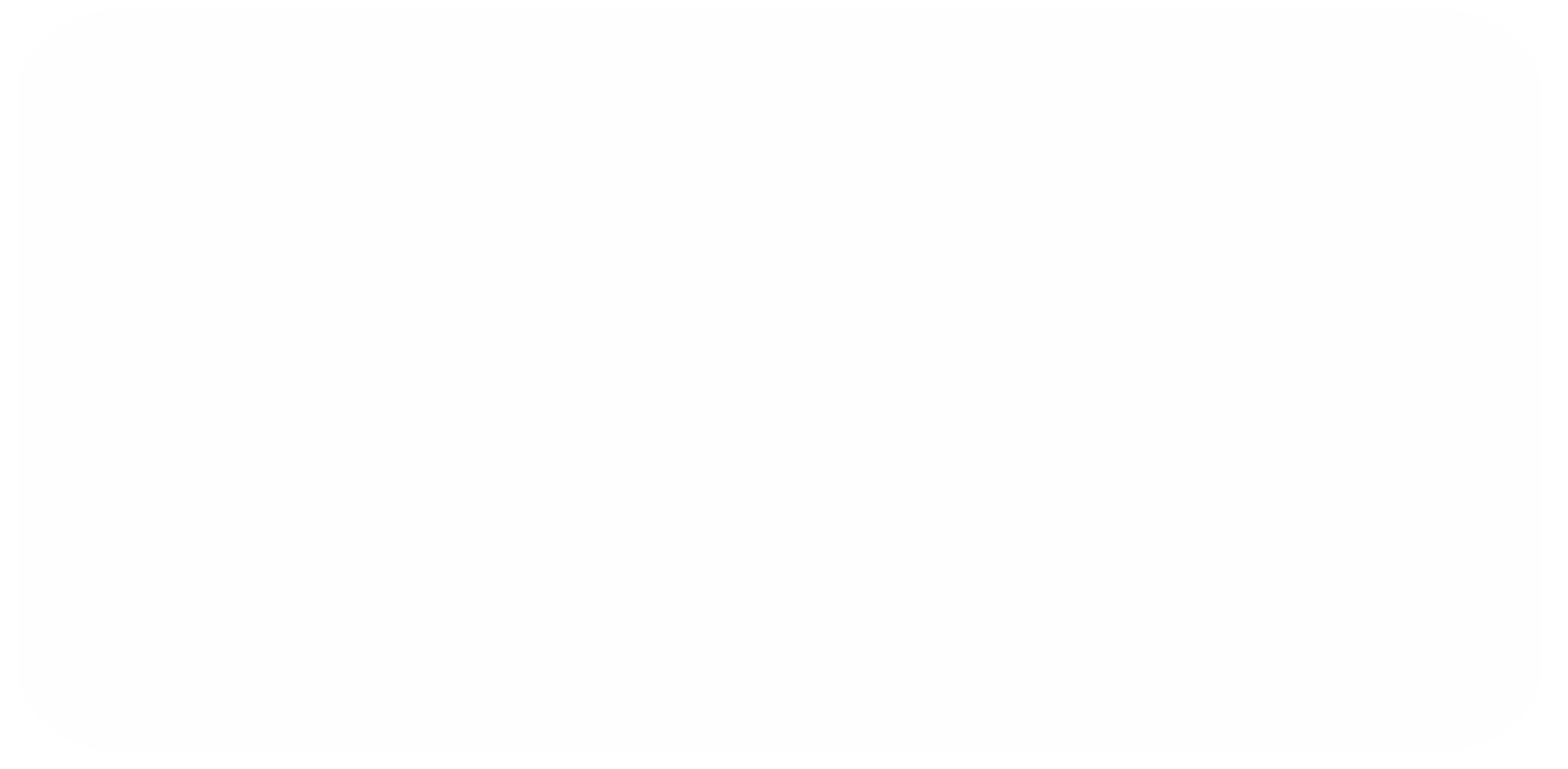 LOGO
THANK YOU
https://www.freeppt7.com
Fully Editable Icon Sets: A
Fully Editable Icon Sets: B
Fully Editable Icon Sets: C